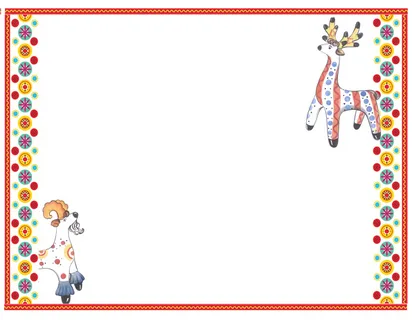 Муниципальное бюджетное дошкольное образовательное учреждение «Детский сад №218»
Творческий проект
«История возникновения дымковской игрушки»   


                                                    Разработали: Крейцберг М.Н.                                                                           
                                                                      Мазова Т.В.
Барнаул 2024 год
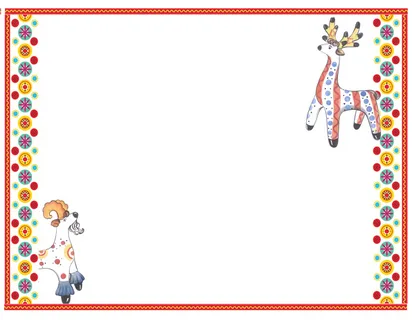 Цель проекта:Формирование и развитие основ духовно-нравственной культуры детей посредством ознакомления с народными промыслами - дымковской игрушкой, росписью.
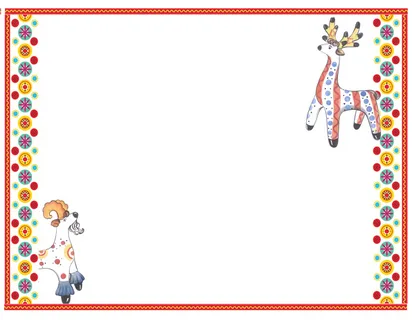 Задачи:Образовательные:- Познакомить с дымковской игрушкой, с элементами дымковской росписи.- Формировать навык использования материалов для рисования.- Учить видеть красоту дымковской игрушки.- Развивать художественный вкус в результате изготовления поделок.Развивающие:-Развивать познавательную активность, зрительную память, внимание, любознательность.- Развивать художественный вкус в результате изготовления поделок.- Развивать моторику рук и тонких движений пальцев.- Развивать все компоненты связной речи, ее грамматический строй, диалогическую речь, социальную и языковую компетентность, навыкиобщения.Воспитательные:- Воспитывать любовь к народно-прикладному искусству, к народному творчеству.- Воспитывать уважение к работе мастеров.
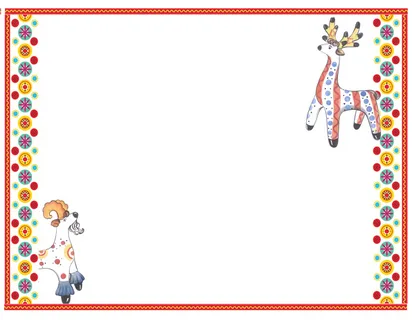 Вид проекта: познавательно - творческий.Продолжительность проекта: краткосрочный с 04.03.2024 по 18.03.2024Участники проекта: воспитатели, дети средней группы.
Актуальность: Дымковская игрушка - русская народная игрушка, которая прочно вошла в быт детских дошкольных учреждений. Более "детскую" игрушку трудно вообразить. Дымковские игрушки привлекают детей яркостью и оригинальностью. Изделия эти радуют глаз, поднимают настроение, раскрывают мир веселого праздника. Декоративное рисование дымковской игрушки просты, но своеобразны, они наивны, но выразительны. Декоративное рисование дымковской игрушки дает возможность детям почувствовать себя в роли художника - декоратора, отразить в своей работе эстетическое видение и чувствование красоты окружающего мира, природы.
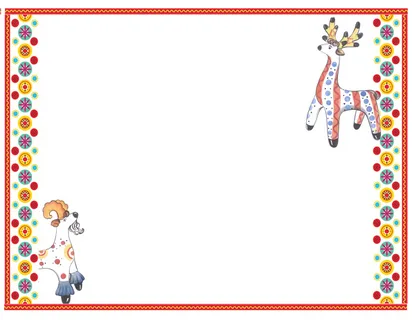 Ожидаемый результат: 
В ходе реализации данного проекта мы предполагаем, что в результате совместной деятельности воспитанников, и педагогов группы у детей сформируется интерес к дымковской игрушке. Они усвоят цвета данной росписи, смогут называть все ее элементы. Узнают приемы рисования и научатся составлять узоры. Дети получат первоначальные представления о декоративно – прикладном искусстве, расширят кругозор с помощью стихов, загадок, игр.
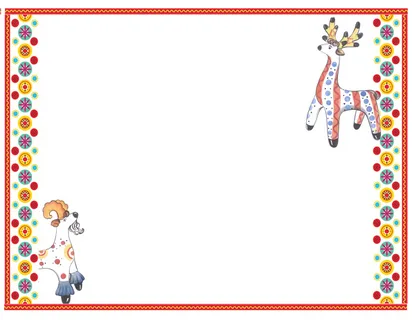 Основной этап (практический):- Внедрение в воспитательно-образовательный процесс эффективных методов и приемов по формированию знаний дошкольников о дымковской игрушке.- Реализация проекта через разные виды деятельности: проведение бесед с детьми, рассматривание пособий, художественно – творческая деятельность, проведение дидактических и настольных игр, разучивание стихов, потешек, отгадывание загадок по теме. Заключительный.- Выставка рисунков по теме, поделок.-Оформление консультаций для родителей «Роль народной игрушки в воспитании дошкольника»- Викторина для родителей и детей «Фабрика дымковской игрушки».
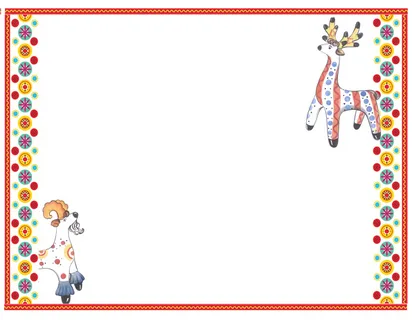 Познание.Цель: Закреплять умение рассматривать, описывать и сравнивать народные игрушки. Сформировать знания об особенностях росписи игрушек, колорите, основных элементах узора. Воспитывать интерес, уважение и бережное отношение к народному творчеству.1. Тема: «Знакомство с дымковской игрушкой».2. Тема: презентация «Веселая Дымка».3. Тема: отгадай загадку «Прекрасная Дымка».Общение.Цель: Рассматривание, сравнение и описание предметов. Формулирование высказываний и самостоятельных суждений, составление предложений. Эмоционально реагировать на рассказ, задавать вопросы.1. Тема: беседа ««Особенности росписи дымковских игрушек».2. Тема: чтение стихотворений о дымковской игрушке.3. Тема: отгадывание загадок про дымковские игрушки.4. Тема: разучивание стихов о дымке.
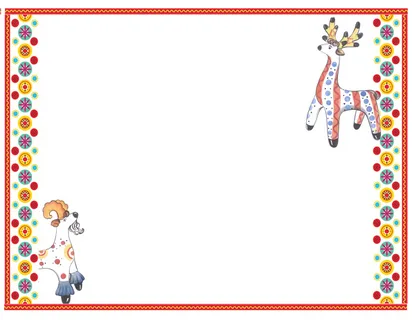 Художественное творчество.1. Тема: «Дымковская игрушка» (раскрашивание карандашами по предложенному образцу). Раскраска по выбору детей.
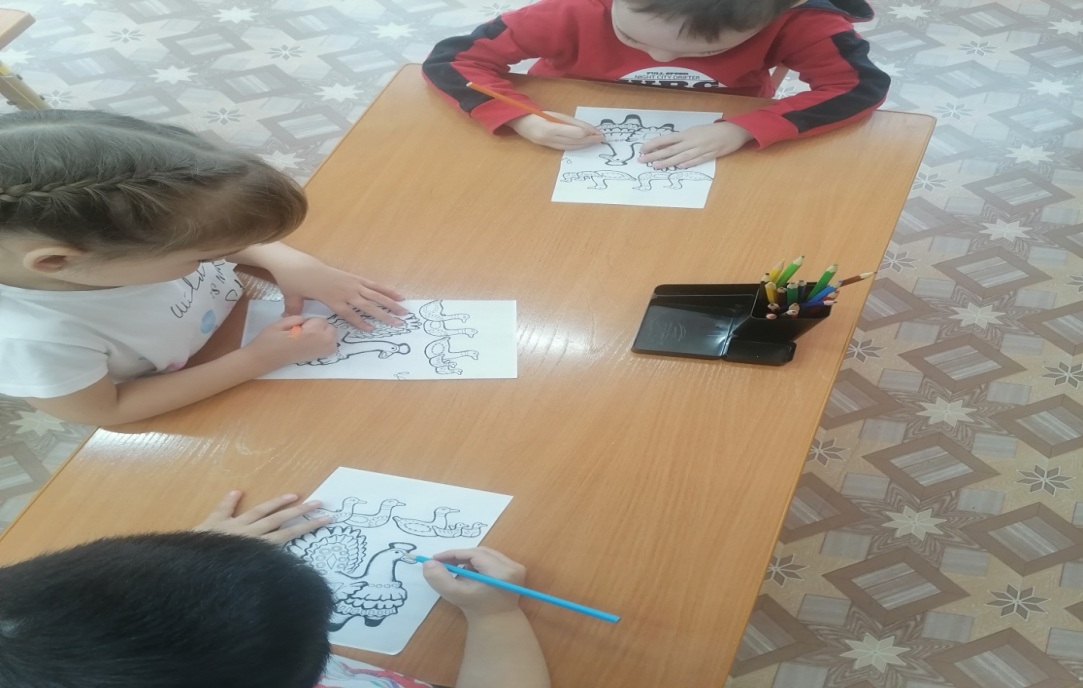 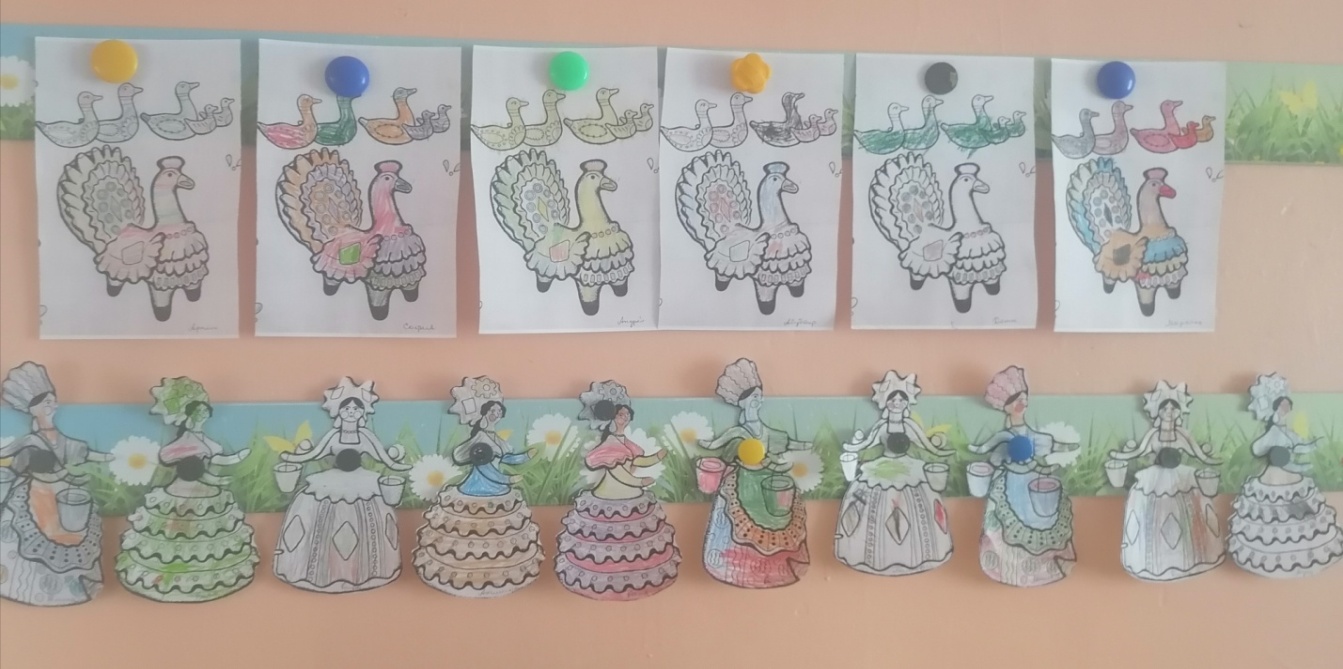 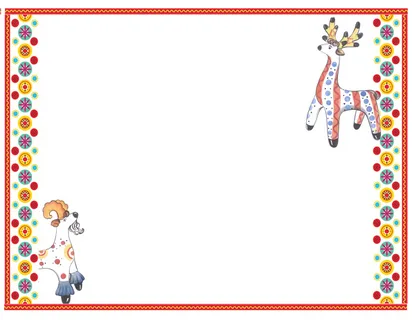 2. Тема: «Узоры дымковской игрушки» (рисование гуашью некоторых узоров).
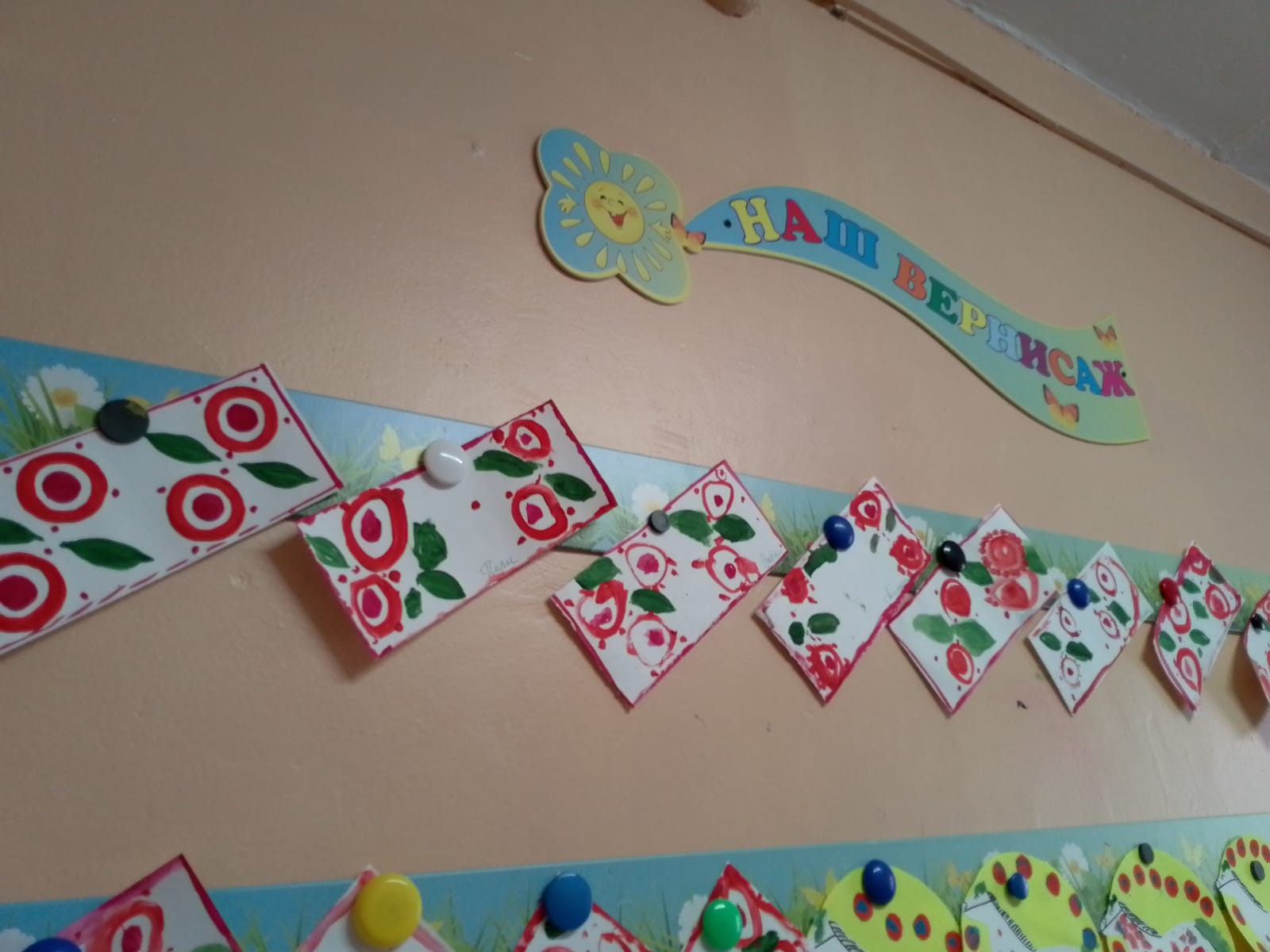 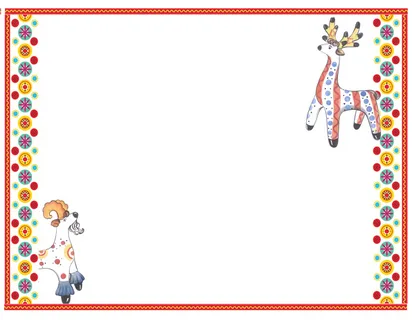 3. Тема: «Украшение дымковскими узорами лошадки»» (аппликация с элементами рисования).
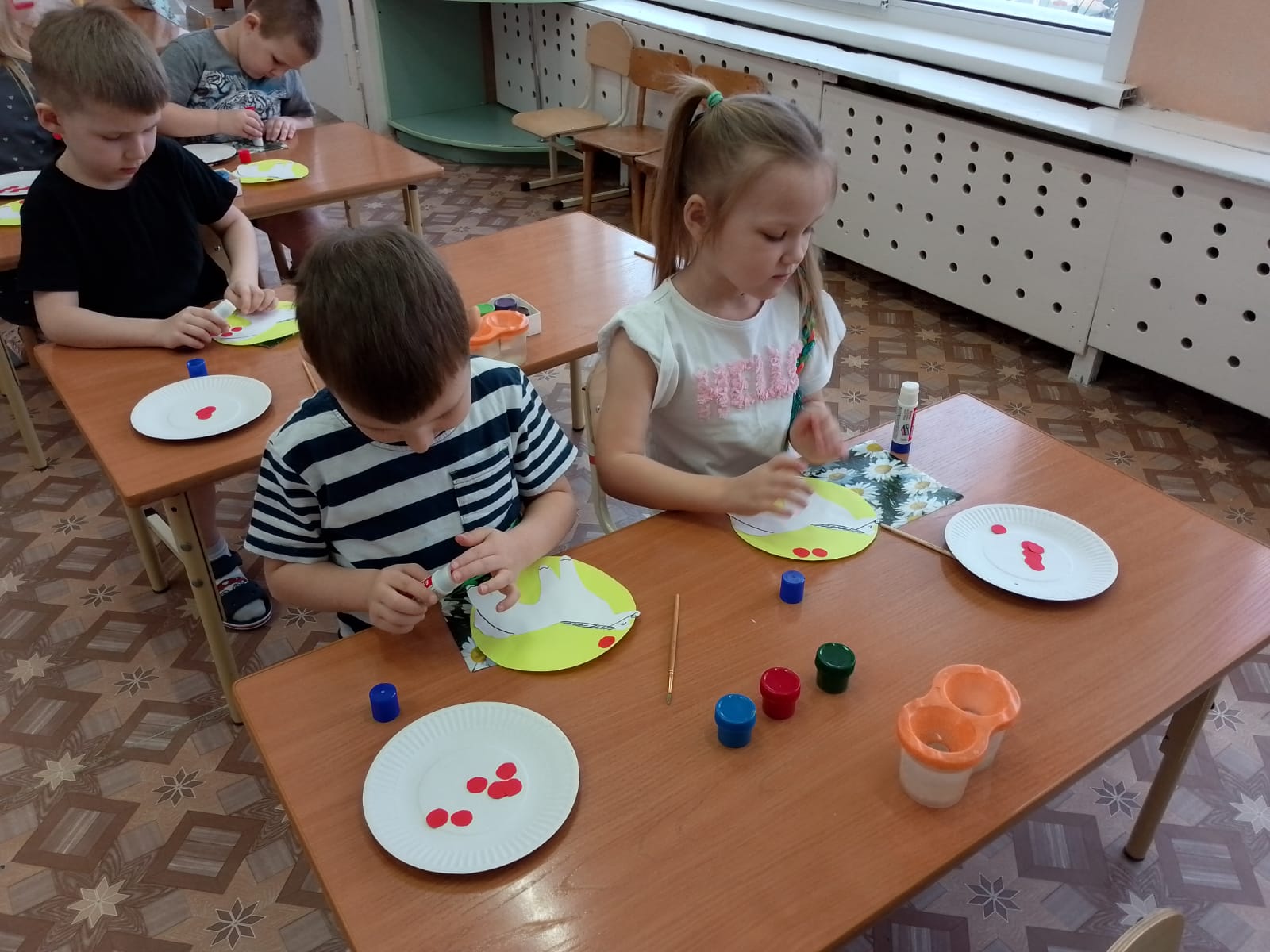 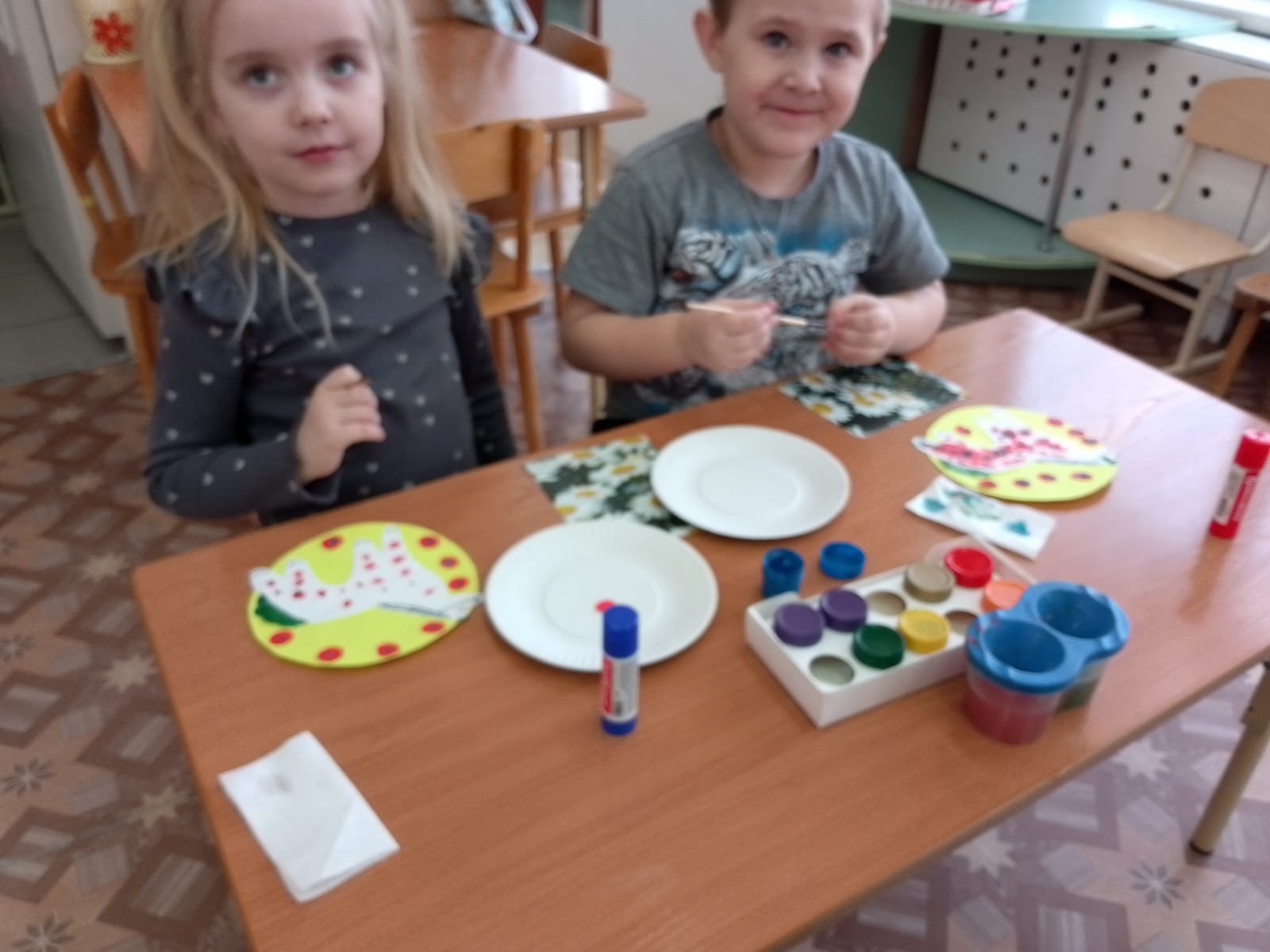 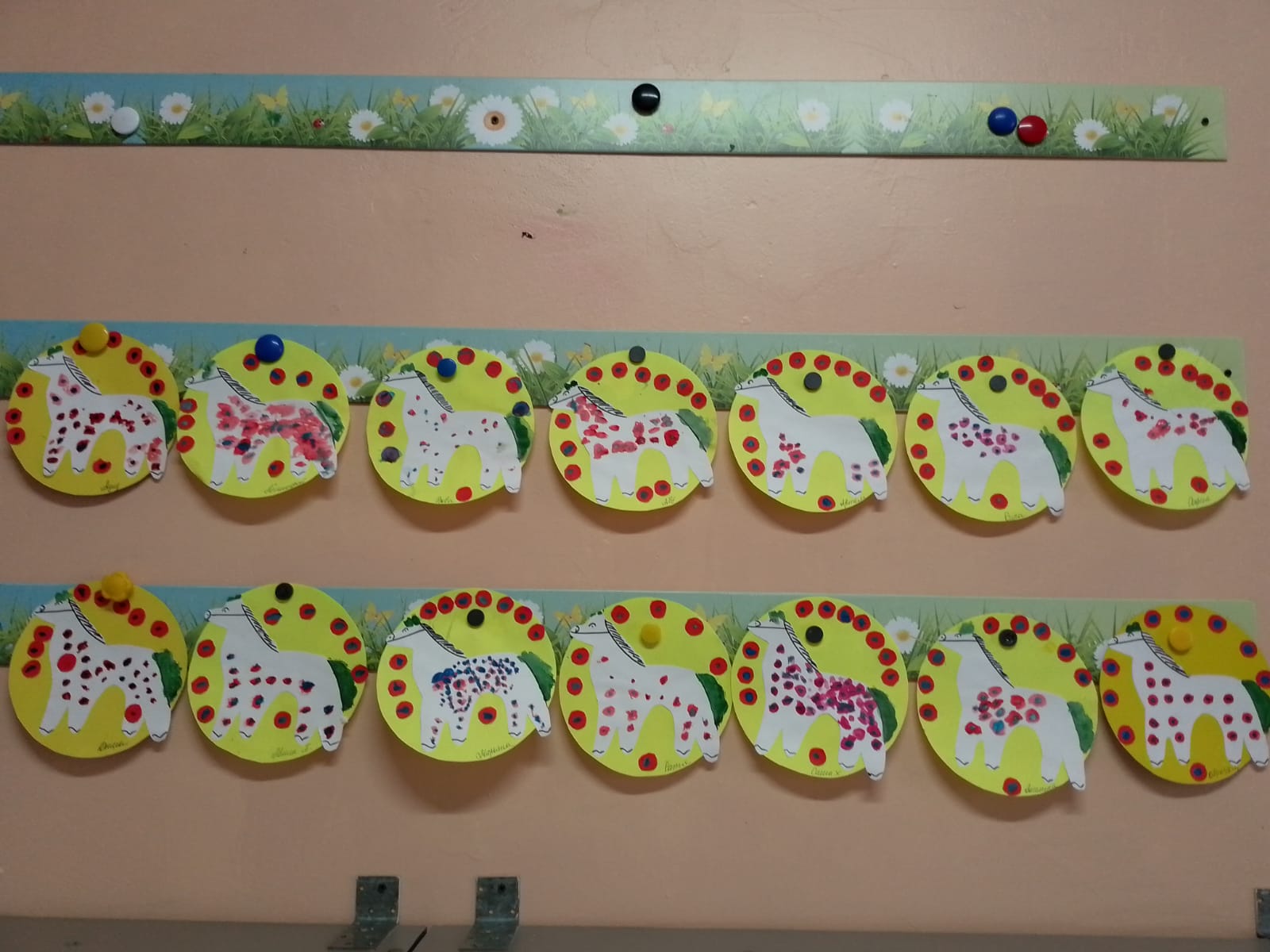 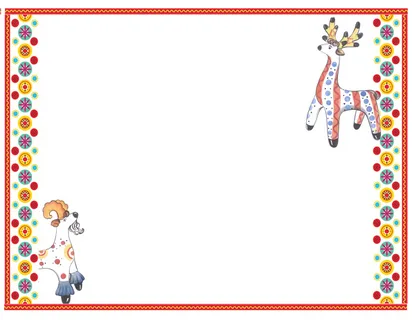 4. Тема: «Украшение платья дымковскими узорами» (рисование).
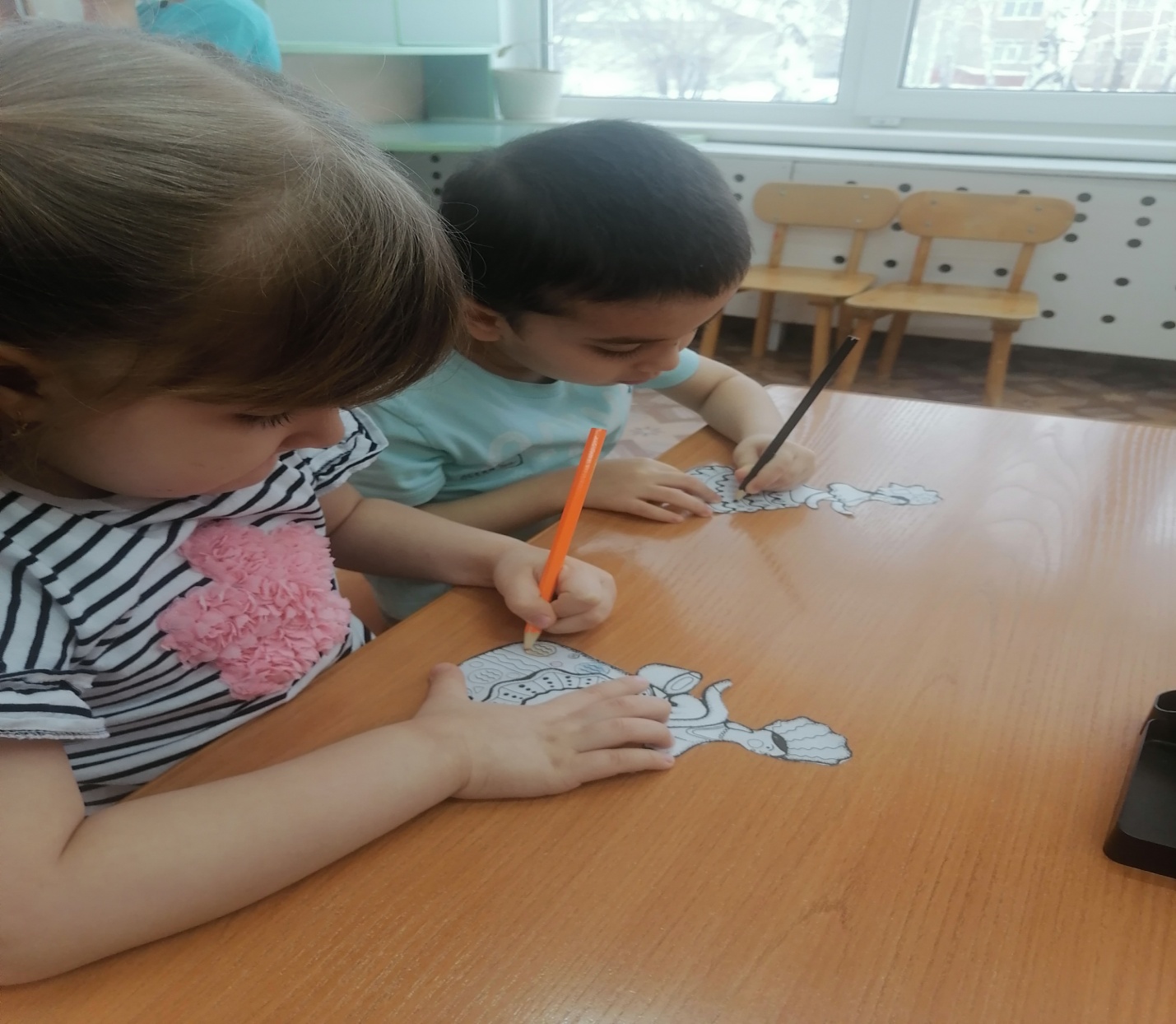 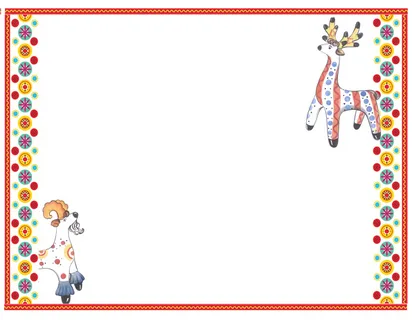 Развивающие игры.1. «Дымковское Лото».2. «Найди такой же узор».3. «Собери узор».4. «Собери целое».
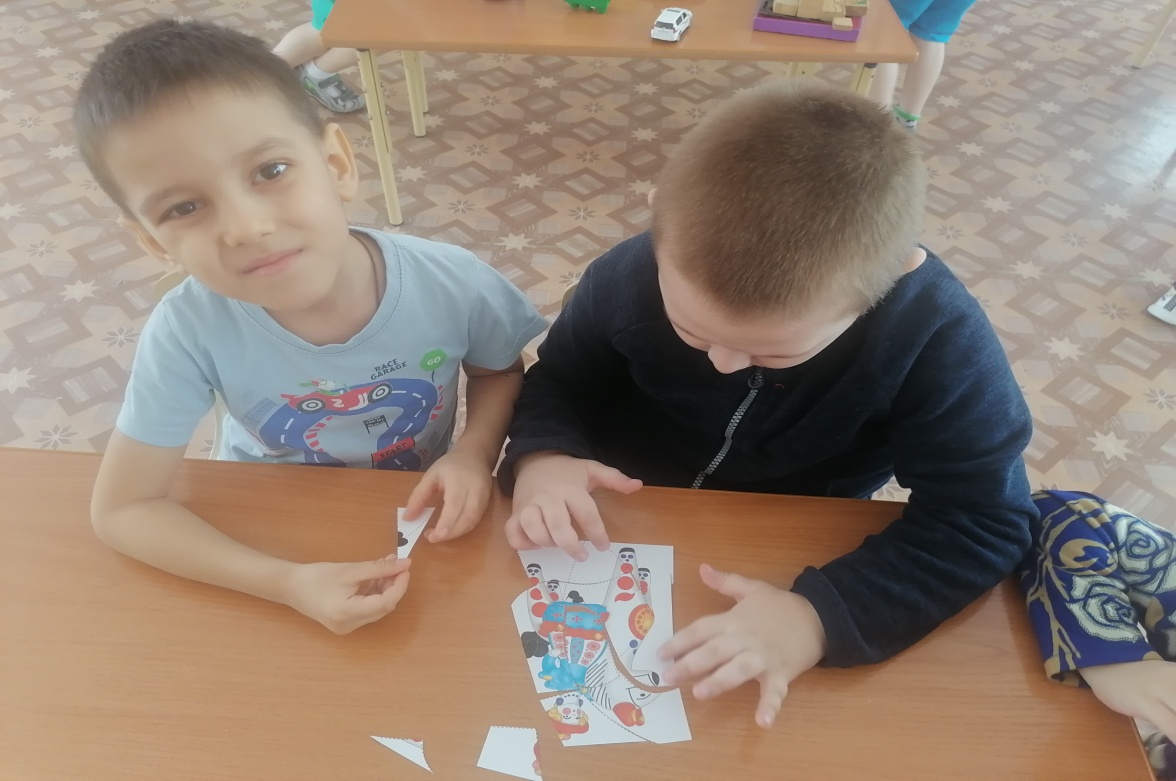 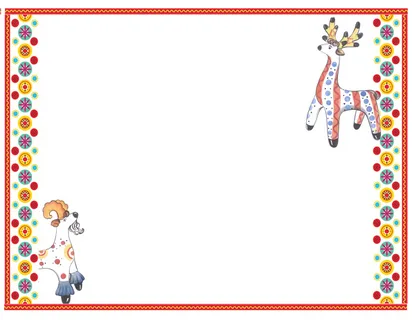 Музыкально- художественная деятельность.Цель: развивать у детей интерес к народной музыке, желание ее слушать. Вызывать эмоциональную отзывчивость.1. Л. Волокитина «Ярмарка».2.Русская народная песня «Ягодка».3. Русская народная песня «Барыня».4. Русская народная песня «Жили у бабуси».5. Русская народная песня «Во поле береза стояла».
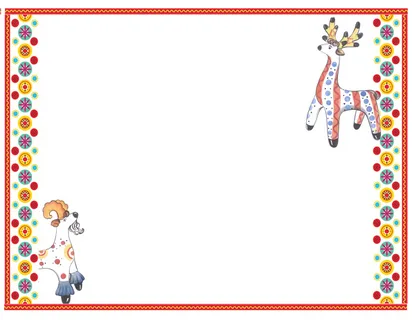 Подвижные игры:
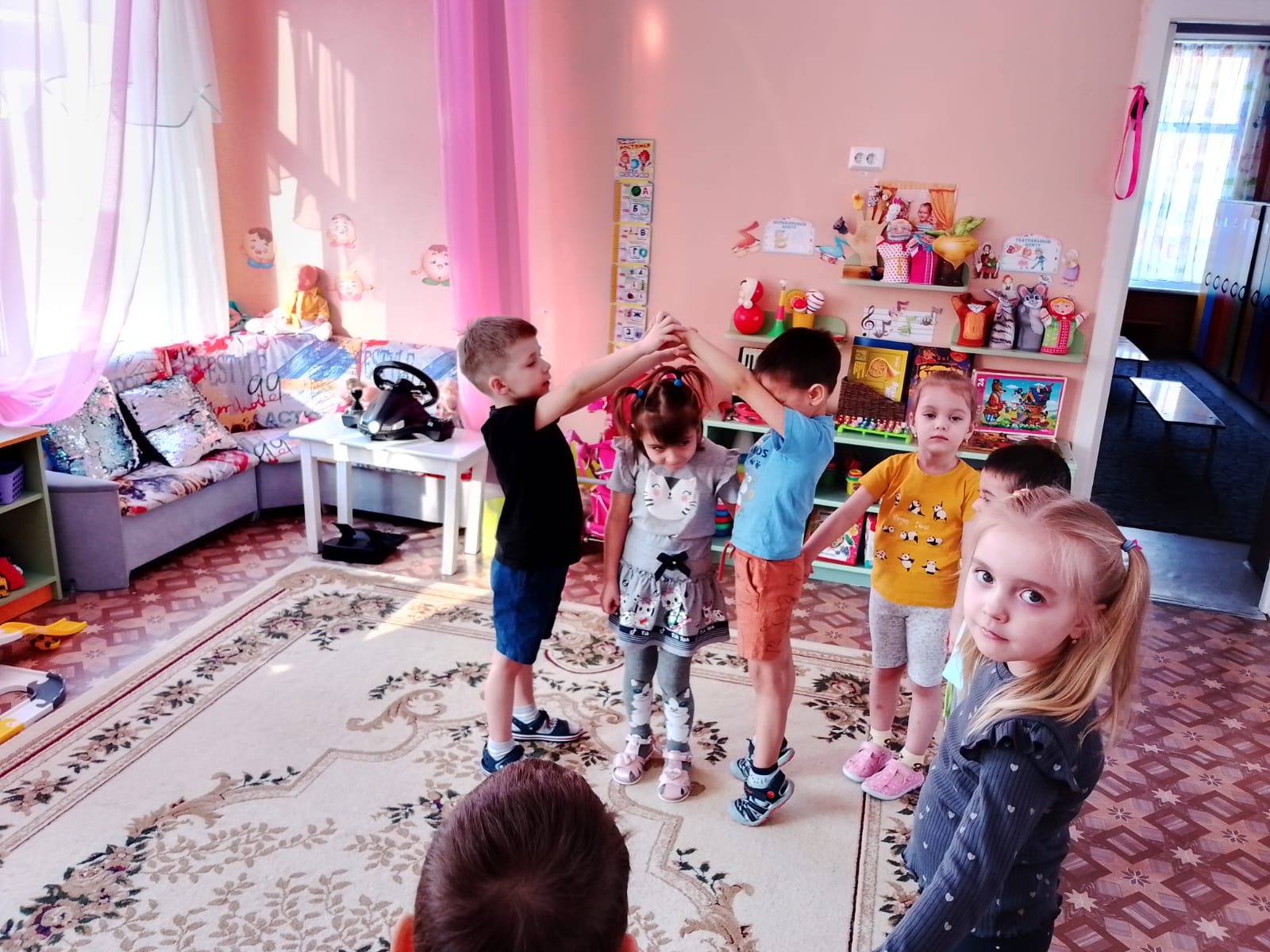 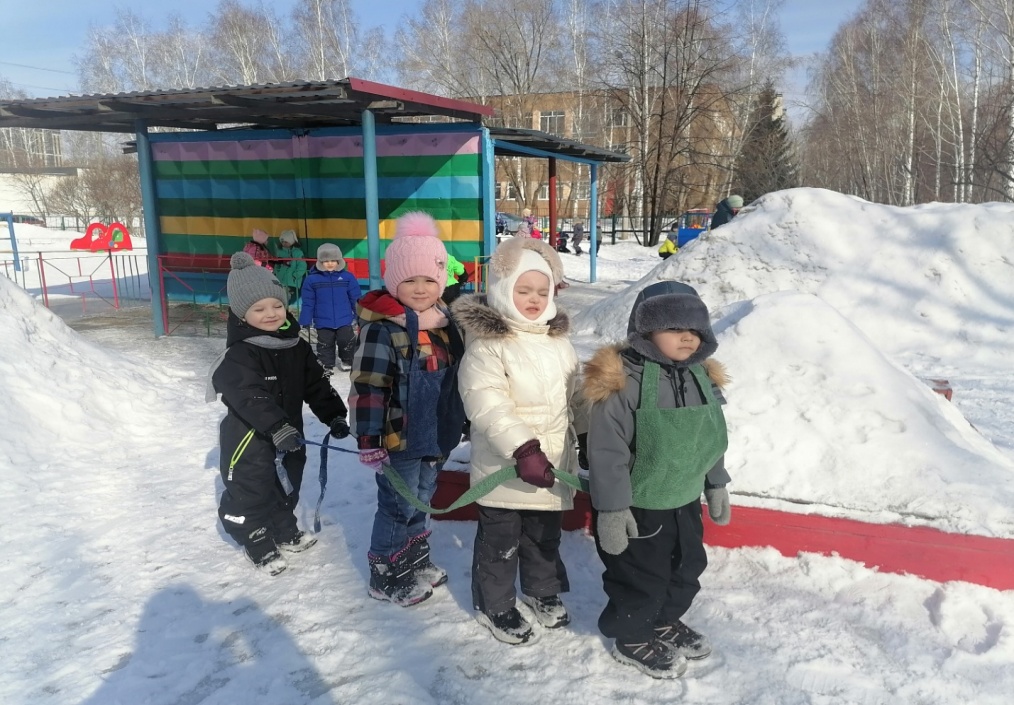 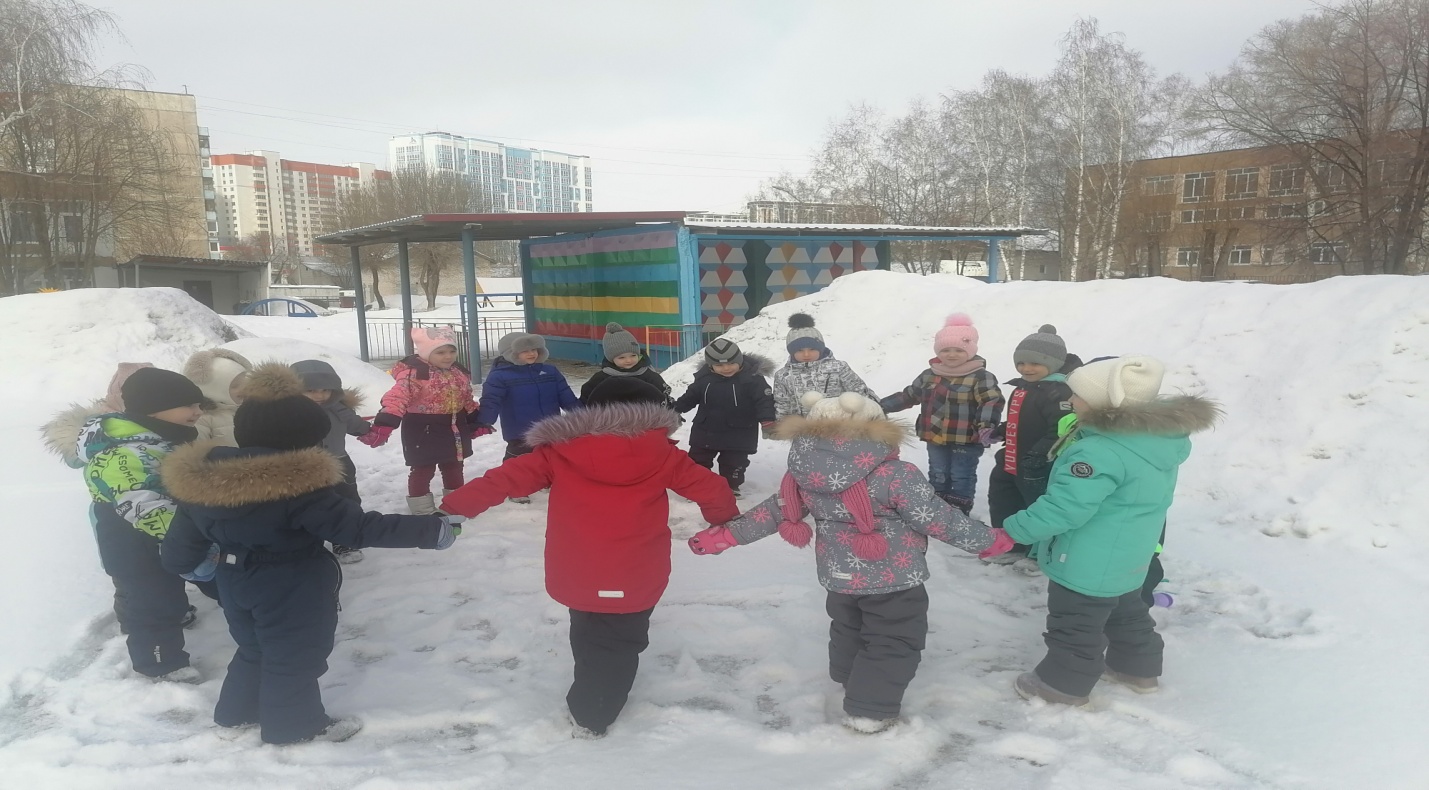 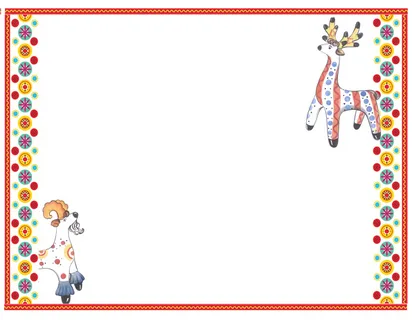 Вывод: цели достигнуты.

Дети познакомились с дымковской игрушкой, узнали историю, развитие, процесс изготовления,  научились украшать дымковскими узорами силуэты игрушек и других предметов.
Теперь можно сказать, что художественный промысел «Дымковская игрушка» по праву является национально-культурным достоянием России.
Развили творческий потенциал детей.
Развили  восприятие цвета, закрепили знание цветов.
Усовершенствовали навыки использования инструментов и материалов для рисования (как держать карандаш, кисть, промывать её, как набирать краску и т.д.) и аппликации (как намазывать клеем фигуру, прижимать салфеткой, формировать навыки аккуратной работы.
Развили мелкую моторику рук.
Получили положительный эмоциональный отклик на красоту узора дымковской игрушки, радость от созданного изображения.
Воспитали уважение к труду русских умельцев.
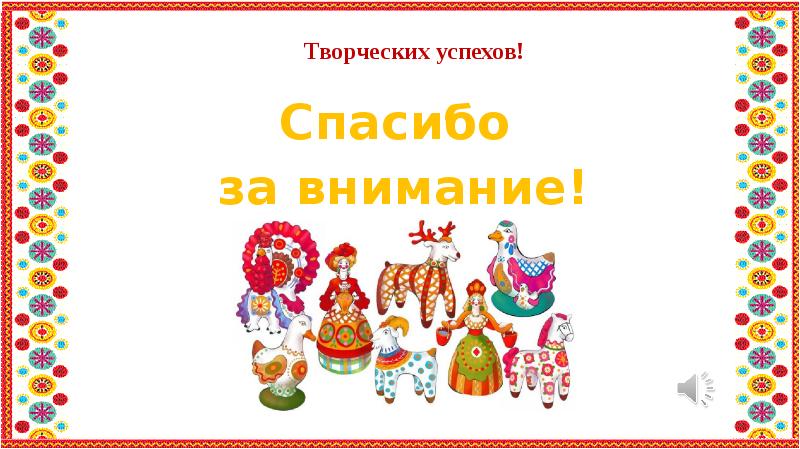